CSE 332 Winter 2024Lecture 10: B Trees and Hashing
Nathan Brunelle
http://www.cs.uw.edu/332
Memory Hierarchy
Large memory is slow to access.
We use different “layers” or memory to balance quantity of storage with speed of access.
Ideally the data we want is in small memory, but we may need to go deep
Size: 1 KB
Speed: Free
CPU
Size: 128 KB
Speed: 2 cycles per lookup
L1 Cache
Size: 2 MB
Speed: 30 cycles per lookup
L2 Cache
Main Memory
Size: 2 GB
Speed: 250 cycles per lookup
Disk
Size: 1 TB
Speed: 8,000,000 cycles per lookup
B Trees Motivation
Memory Locality
Observation: in practice, when you read from memory you’re likely to soon thereafter read from nearby memory
When memory is “fetched”, it’s collected in blocks at a time
Works well for arrays (they’re contiguous is memory)
May not be helpful for linked lists, BSTs, etc. (pointers could go wherever)
Solution: Have a BST-like data structure which can take advantage of locality
First Idea
BST nodes have a lot of information inside them 
We don’t need that information for “intermediate” nodes
Solution: Delay loading anything except keys as long as possible
9
7
5
6
Key = 9
Value = “hello”
Left = Node 3
Right = Node 10
10
3
16
1
0
Second Idea
Nodes may not be close to each other in memory
In the worst case, each step in a traversal could go deep in memory
Solution: Increase branching factor of tree, load blocks of keys at a time
M-ary tree: each node has at most M children
Choose M to snugly fit in a block
B Trees (aka B+ Trees)
3
20
55
13
5
25
38
9
9
1
3
5
13
20
25
38
55
2
4
6
10
14
24
27
40
90
7
17
30
50
Find
Start at the root node
Binary search internal nodes to identify correct subtree
Repeat until you reach a leaf node
Binary search the leaf to get the value
3
20
55
13
5
25
38
9
9
1
3
5
13
20
25
38
55
2
4
6
10
14
24
27
40
90
7
17
30
50
Aside: Implementation
What an internal node class might look like:
int M
int[] keys
Node[] children
int num_children
What a leaf node class might look like:
int L
E[] data
int num_items
B Tree Structure Requirements
Insertion Summary
Insertion TLDR
Find where the item goes by repeated binary search
If there’s room, just add it
If there’s not room, split things until there is
Insert Example
Insert 22
3
20
55
13
5
25
38
9
9
1
3
5
13
20
25
38
55
2
4
6
10
14
24
27
40
90
7
17
30
50
Insert Example
Insert 22
3
20
55
13
5
25
38
9
9
1
3
5
13
20
25
38
55
2
4
6
10
14
22
27
40
90
7
17
24
30
50
Insert Example
Insert 26
3
20
55
13
5
25
38
9
9
1
3
5
13
20
25
38
55
2
4
6
10
14
24
27
40
90
7
17
30
50
Insert Example
Insert 26
3
20
55
13
5
25
38
9
27
9
1
3
5
13
20
25
38
55
27
2
4
6
10
14
24
26
40
90
30
7
17
50
Insert Example
Insert 8
3
20
55
13
5
25
38
9
9
1
3
5
13
20
25
38
55
2
4
6
10
14
24
27
40
90
7
17
30
50
Insert Example
Split!
Insert 8
3
9
3
5
5
9
8
9
1
3
5
5
5
7
7
7
9
1
3
5
2
4
6
10
6
6
8
8
8
10
2
4
6
7
Split!
Insert Example
Insert 8
20
55
13
9
3
25
38
5
13
20
25
38
55
7
9
1
3
5
14
24
27
40
90
8
10
2
4
6
17
30
50
Insert Example
Insert 8
20
55
7
9
3
25
13
5
38
13
20
25
38
55
7
9
1
3
5
14
24
27
40
90
8
10
2
4
6
17
30
50
Let’s do it together!
Running Time of Find
Running Time of Insert
Delete
Recall: all nodes must be at least half full (except root at startup)
20
55
7
9
3
25
13
5
38
delete 50
13
20
25
38
55
7
9
1
3
5
14
24
27
40
90
8
10
2
4
6
17
30
50
Delete
Recall: all nodes must be at least half full (except root at startup)
20
55
7
9
3
25
13
5
38
delete 24
13
20
25
38
55
7
9
1
3
5
14
24
27
40
90
8
10
2
4
6
17
30
50
Delete
Recall: all nodes must be at least half full (except root at startup)
17
55
7
9
3
25
13
5
38
delete 24
13
17
25
38
55
7
9
1
3
5
14
20
27
40
90
8
10
2
4
6
30
50
Delete
Recall: all nodes must be at least half full (except root at startup)
17
55
7
9
3
25
13
5
38
delete 5
13
17
25
38
55
7
9
1
3
5
14
20
27
40
90
8
10
2
4
6
30
50
Delete
Recall: all nodes must be at least half full (except root at startup)
17
55
7
9
3
25
13
38
delete 5
13
17
25
38
55
7
9
1
3
14
20
27
40
90
8
10
2
4
30
50
6
5
6
Delete
Recall: all nodes must be at least half full (except root at startup)
17
55
7
9
3
25
13
38
delete 1
13
17
25
38
55
7
9
1
3
14
20
27
40
90
8
10
2
4
30
50
Delete
Recall: all nodes must be at least half full (except root at startup)
17
55
7
9
25
13
38
delete 1
13
17
25
38
55
7
9
2
3
14
20
27
40
90
8
10
3
4
30
50
4
Delete
Recall: all nodes must be at least half full (except root at startup)
17
55
13
9
3
25
38
9
delete 1
13
17
25
38
55
7
9
2
7
9
14
20
27
40
90
8
10
3
8
10
30
50
4
Delete Summary
Find the item
Remove the item from the leaf
If that causes the leaf to be under-full, adopt from a neighbor
If that would cause the neighbor to be under-full, merge those two leaves
Update the parent
If that causes the parent to be under-full, adopt from a neighbor
If that causes the neighbor to be under-full, merge
Update the parent
…
Delete TLDR
Find and remove from leaf
Keep doing this until everything is “full enough”:
If the node is now too small, adopt from a neighbor
If the neighbor is too small then merge
Next topic: Hash Tables
Two Different ideas of “Average”
Amortized Example
8
0
0
8
1
1
2
2
3
3
4
4
5
5
6
6
7
7
Amortized Example
ArrayList Insert:
First 8 inserts: 1 operation each
9th insert: 9 operations
Next 7 inserts: 1 operation each
17th insert: 17 operations
Next 15 inserts: 1 operation each
…
0
0
8
1
1
2
2
3
3
4
4
5
5
6
6
7
7
8
Hash Tables
Motivation:
Why not just have a gigantic array?
Problem?
Hash Tables
Idea:
Have a small array to store information
Use a hash function to convert the key into an index
Hash function should “scatter” the keys, behave as if it randomly assigned keys to indices
Store key at the index given by the hash function
Do something if two keys map to the same place (should be very rare)
Collision resolution
Insert / find /
delete
Index between 0 and size-1
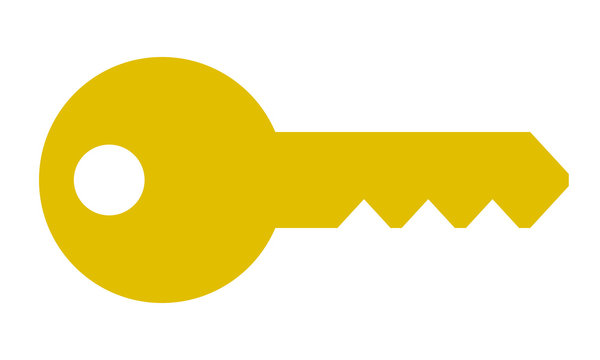 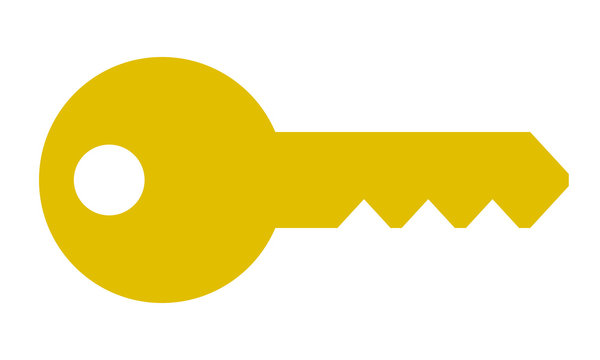 & value
Key Object
Example
0
1
2
3
4
5
6
7
8
9
What Influences Running time?
Properties of a “Good” Hash
Definition: A hash function maps objects to integers

Should be very efficient
Calculating the hash should be negligible
Should randomly scatter objects
Objects that are similar to each other should be likely to end up far away
Should use the entire table
There should not be any indices in the table that nothing can hash to
Picking a table size that is prime helps with this
Should use things needed to “identify” the object
Use only fields you would check for a .equals method  be included in calculating the hash
More fields typically leads to fewer collisions, but less efficient calculation
A Bad Hash (and phone number trivia)
0
1
2
3
4
5
6
7
8
9
Compare These Hash Functions (for strings)
Collision Resolution
A Collision occurs when we want to insert something into an already-occupied position in the hash table
2 main strategies:
Separate Chaining
Use a secondary data structure to contain the items
E.g. each index in the hash table is itself a linked list
Open Addressing
Use a different spot in the table instead
Linear Probing
Quadratic Probing
Double Hashing
0
1
2
3
4
5
6
7
8
9
Separate Chaining Insert
0
1
2
3
4
5
6
7
8
9
Separate Chaining Find
0
1
2
3
4
5
6
7
8
9
Separate Chaining Delete
0
1
2
3
4
5
6
7
8
9
Formal Running Time Analysis
Load Factor?
0
1
2
3
4
5
6
7
8
9
Load Factor?
0
1
2
3
4
5
6
7
8
9
Load Factor?
0
1
2
3
4
5
6
7
8
9